Planten en hun verzorging
Over water geven, standplaats en voeding
Leer kijken en stel jezelf vragen!
Hoeveelheid water:
Kan de plant vocht opslaan in het blad, wortel of steel?

Groot of klein? 	
 bv groot blad verdampt veel vocht
dus veel water

Dik of dun? 	
 bv dik blad houd veel vocht vast
dus weinig water

Licht of donker? 	
 bv een verhoute, dikke stam kan vocht opslaan
dus …
Standplaats:
Kan de plant licht opnemen in het blad?

Groot of klein? 	
 bv klein blad kan niet zoveel zonlicht opvangen
dus licht plaatsen

Dik of dun? 
 bv dik blad beschermd tegen felle zon
dus kan in felle zon staan

Licht of donker? 	
 bv bont blad kan meer zonlicht opvangen
dus…
Verzorging:
Kan de plant voeding opslaan in de wortel of steel?

Groot of klein? 	
 bv een bol als wortel bevat heel veel voedingsstoffen
dus…

Dik of fijn? 
 bv fijne, witte wortels kunnen geen voeding opslaan
dus…

Licht of donker? 
 bv een dikke vettige stam bevat veel voeding
dus…
Xerofyten of succulenten
Dikke opperhuid
Doorns, stekels, naalden, klein bladoppervlak
Verzonken huidmondjes
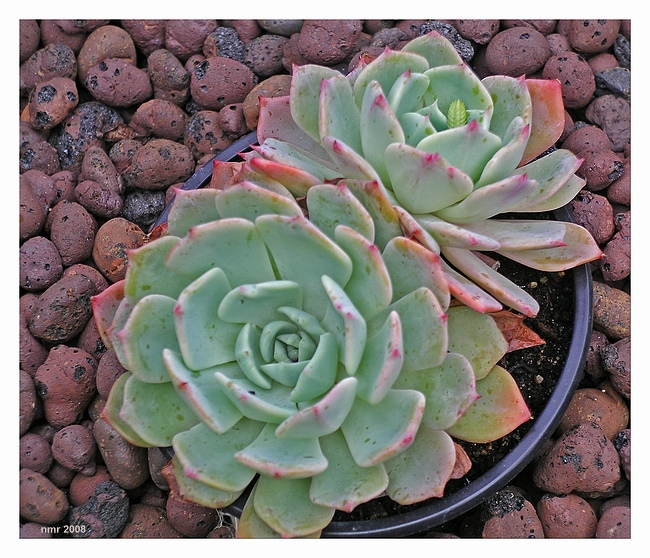 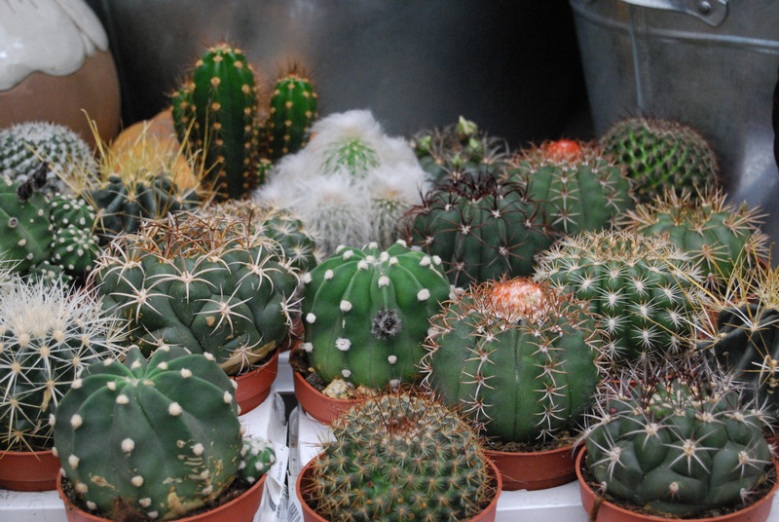 Hygrofyten
Verdamping door poriën
Hoge luchtvochtigheid
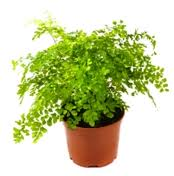 Mesofyten
Verdamping door huidmondjes
waslaag
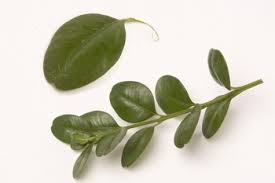 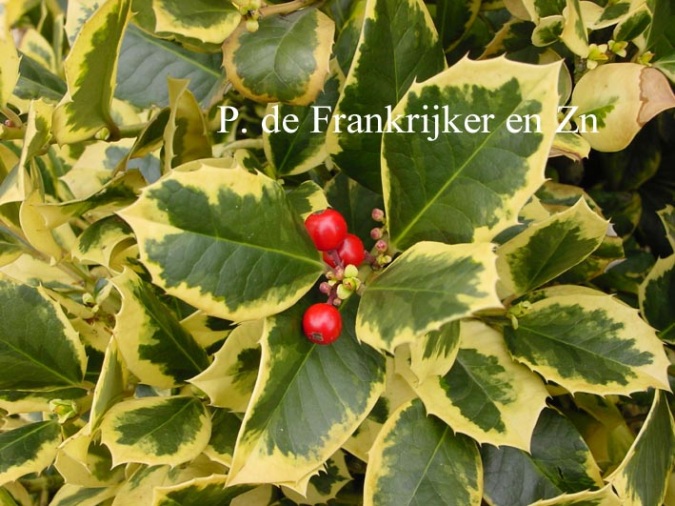 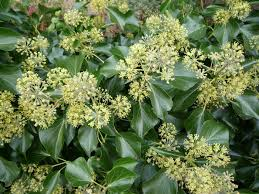 Kuipplanten
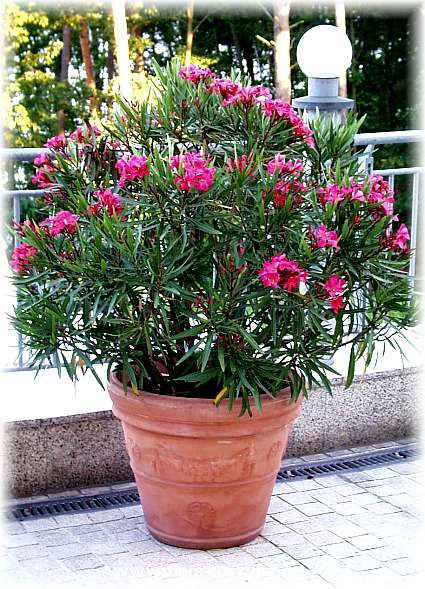 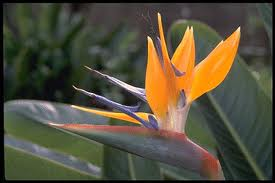 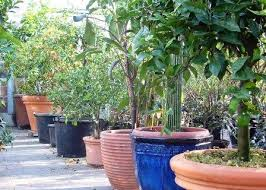